SBG-1000 SRN for 1.0Au
ES R&D) iPECS LIK team
10 Apr 2012
Version History
SBG-1000 A.0Am
ES R&D) LIK team
25 Apr 2011
Capacity
from A.0Am
Capacity Lock Key is added
H/W ECO should be applied to the old H/W without DECT
Remove R1141 on the bottom side PCB near U17 CPLD
Hardware Version will be shown as “05” not “01”.
Contact to myoungsup.shin@lgericsson.com for the detail.
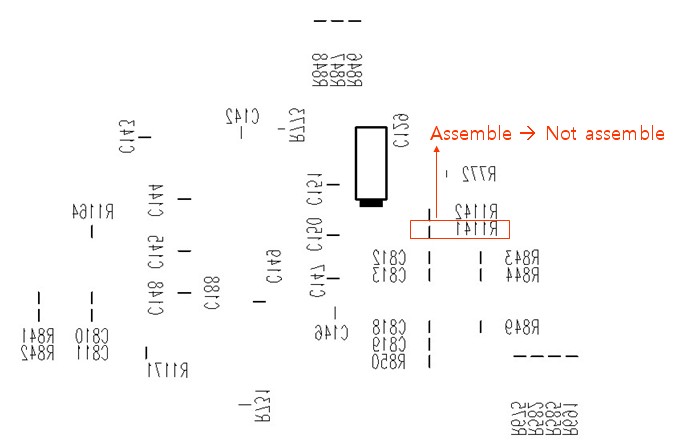 Nation Code and DECT Usage
from A.0Am
Nation Code can be modified in Web GUI
DECT Usage is added
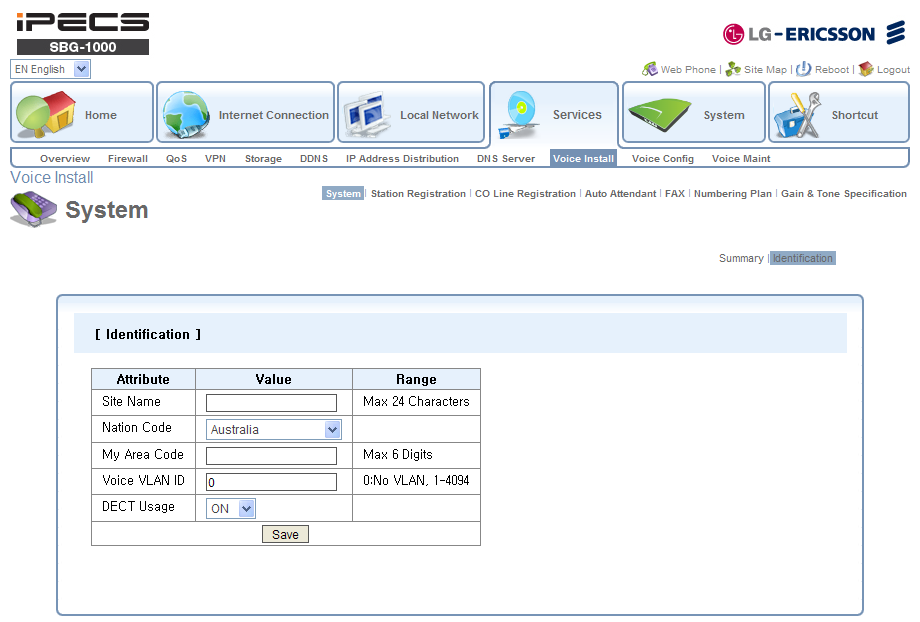 Nation Code and DECT Usage can be modified
       only right after Restore Factory Settings.
 If Nation Code or DECT Usage is modified,
       SBG will be restarted and all Voice DB will be initialized.
Nation Code and DECT Usage can be modified
       only right after Restore Factory Settings.
 If Nation Code or DECT Usage is modified,
       SBG will be restarted and all Voice DB will be initialized.
Added Feature - I
from A.0Am
Language Selection and Web Phone are added
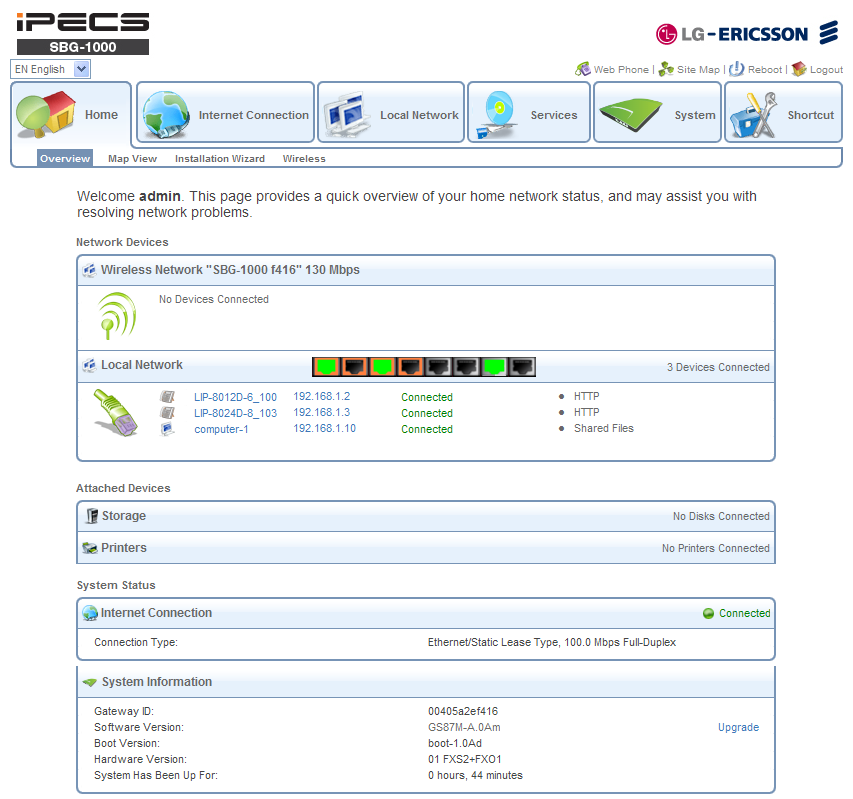 Language Selection is added
Web Phone is added
Added Feature - II
from A.0Am
Summary page is added
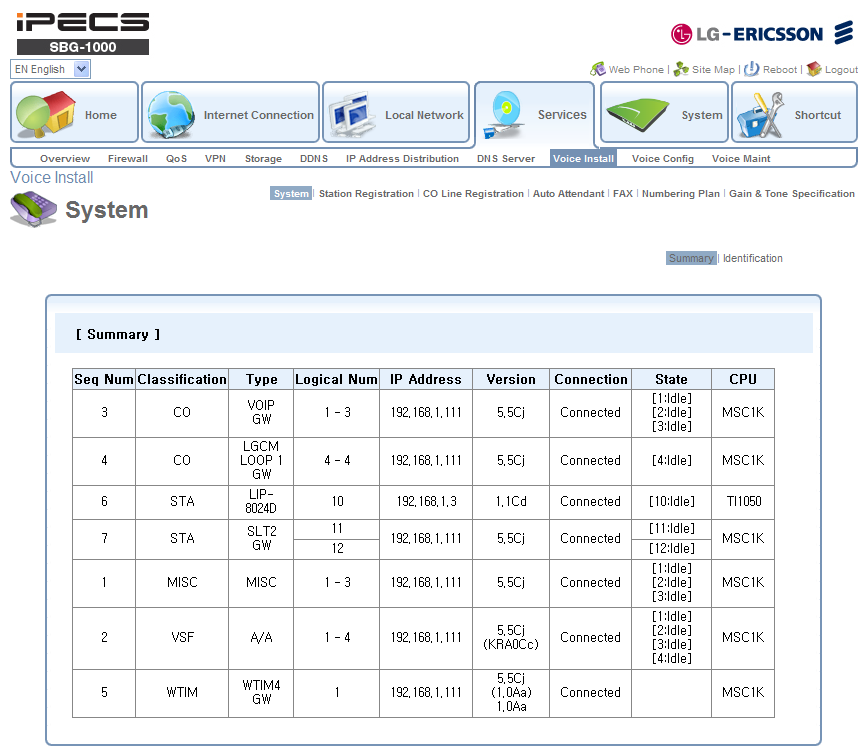 Added Feature - III
from A.0Am
DECT Registration is added
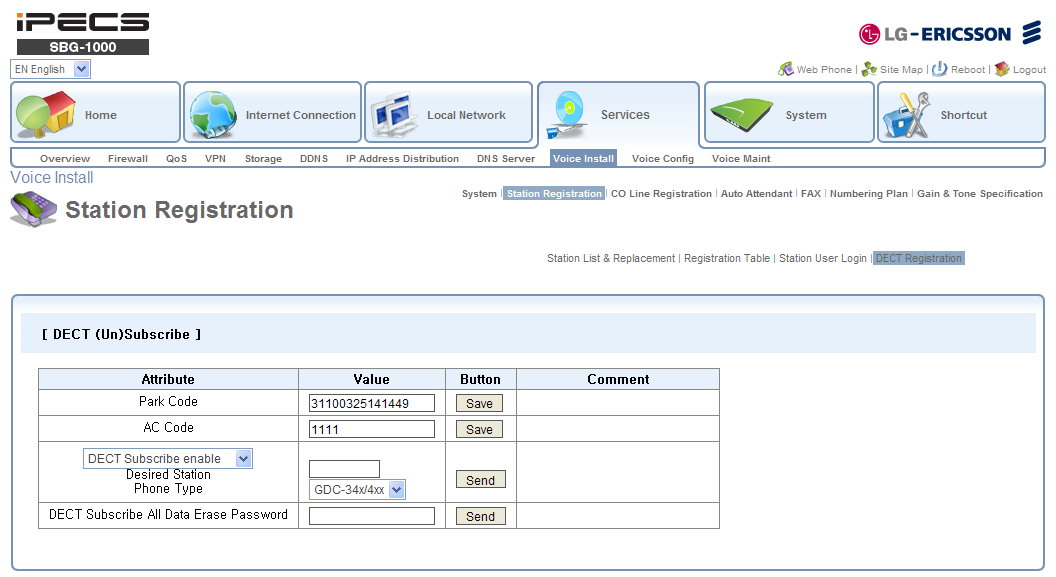 Added Feature - IV
from A.0Am
CODEC Priority and Fail Over are added
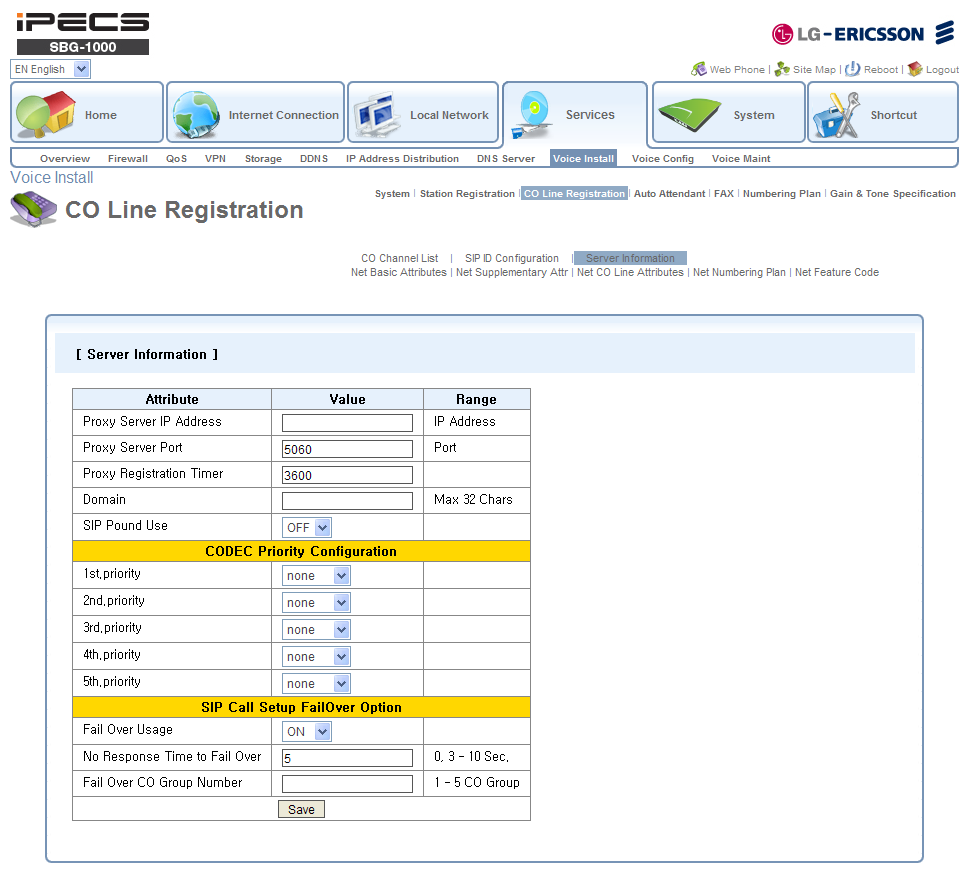 Default CODEC Priority when all “none”
g.711-u > g.711-a > g.723 > g.729 > g.729a
If 
 Fail Over Usage set to “ON”
 No Response Time to Fail Over has 3 ~ 10 seconds
 Fail Over CO Group Number has 1 ~ 5 CO Group
then SIP Call Fail Over to PSTN Backup CO Group
 after No Response Time
 directly when WAN link fault
Added Feature - V
from A.0Am
Networking Admin is added
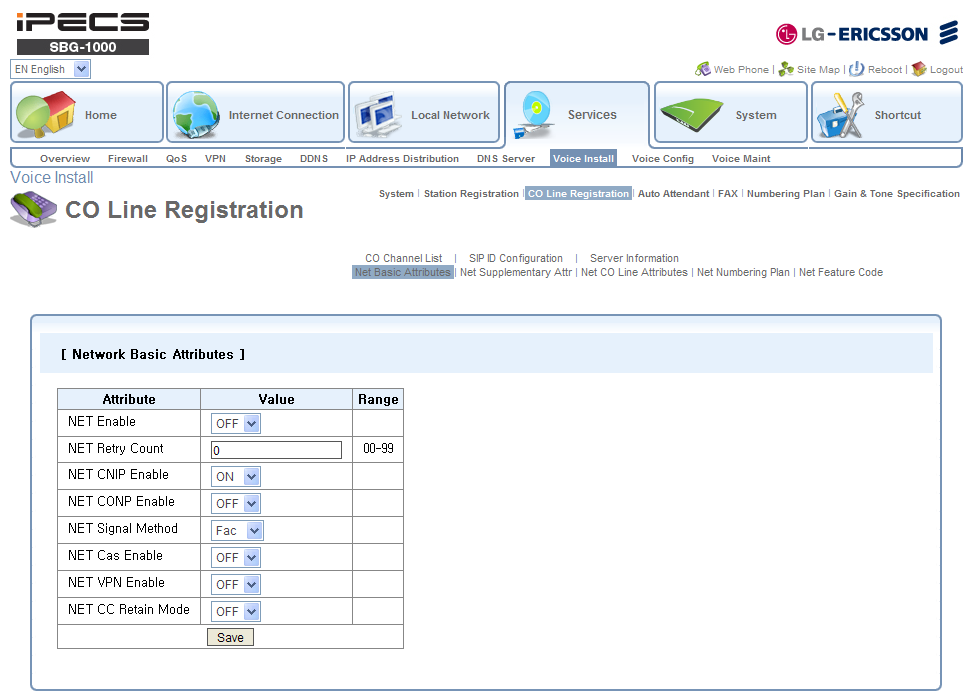 Added Feature - VI
from A.0Am
Mobile Extension is added
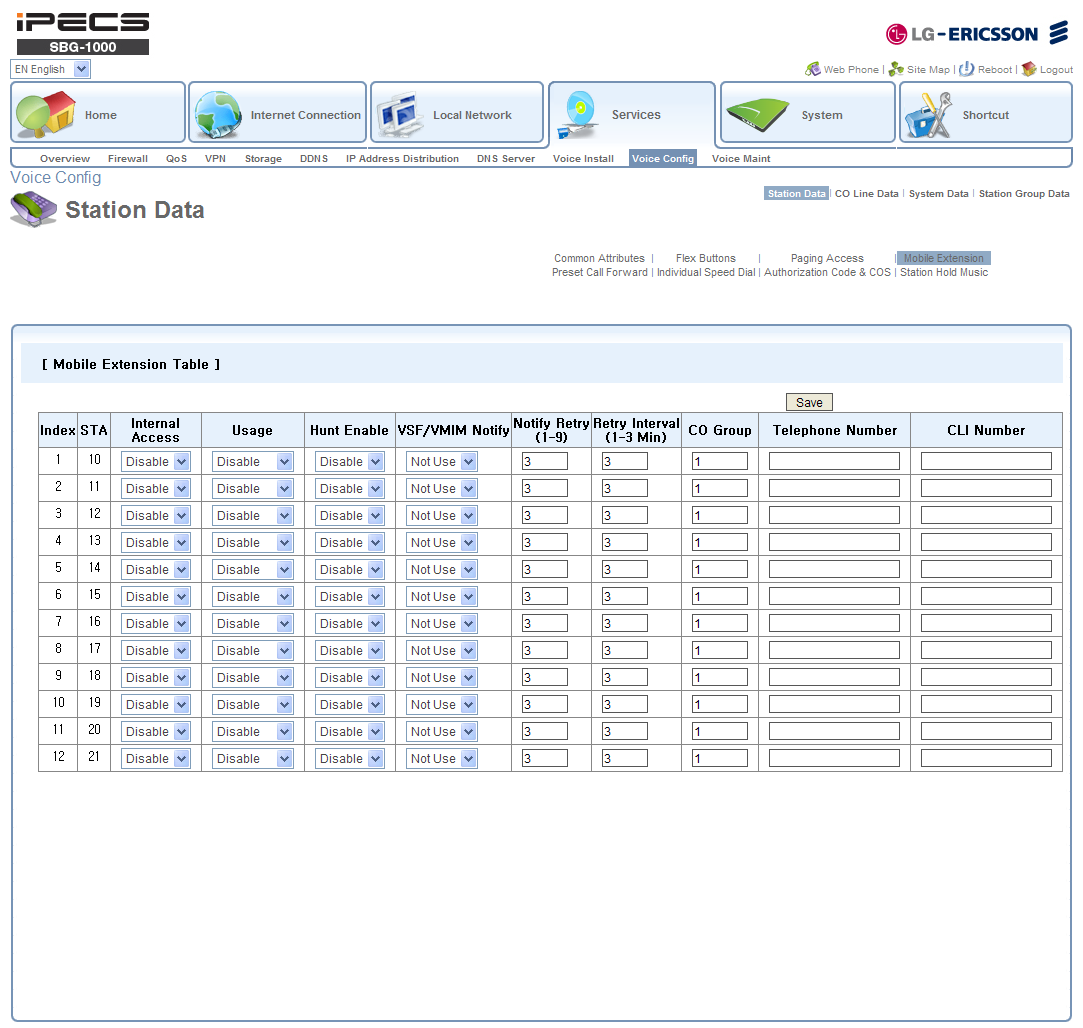 Added Feature - VII
from A.0Am
IPCR is added
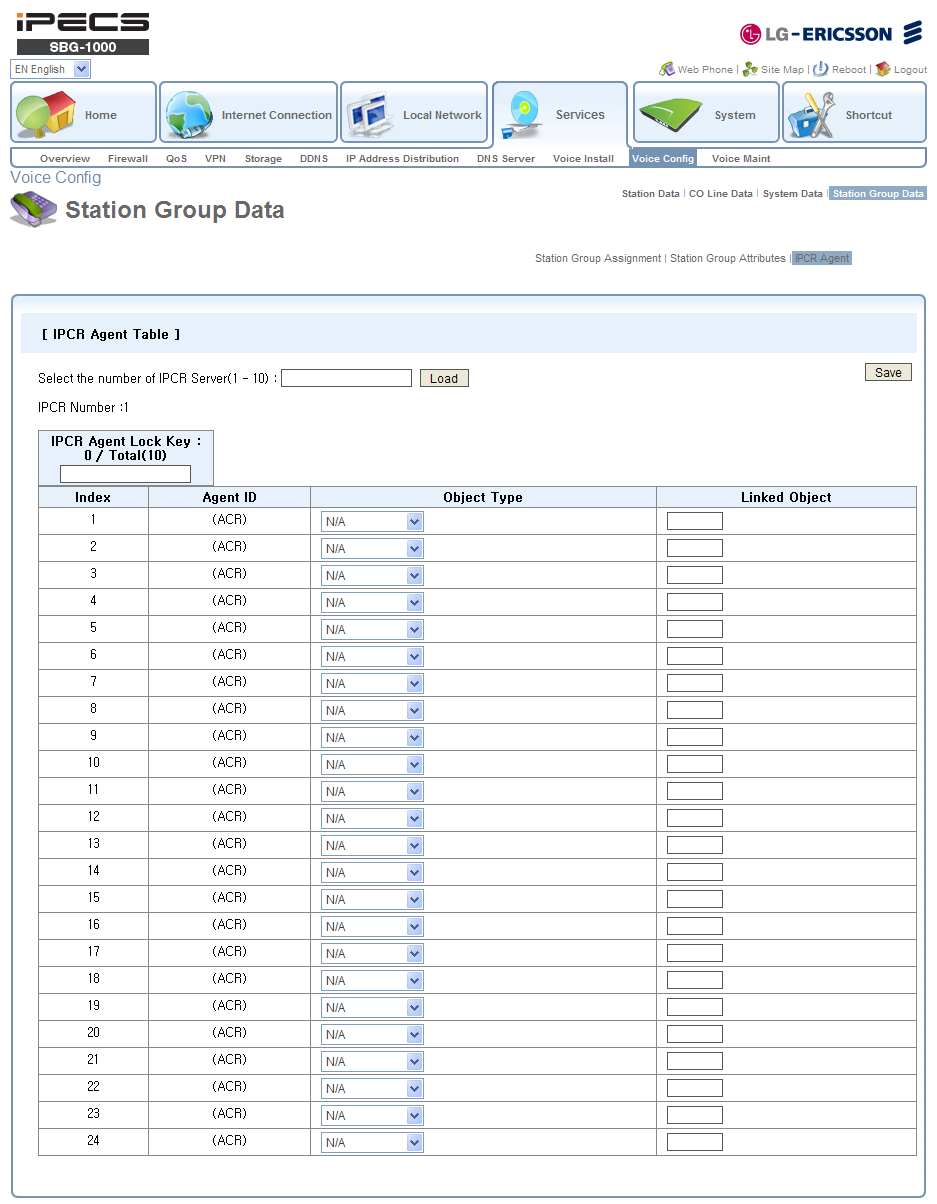 Automatic Talk Recording Destination is added in Voice Config > Station Data > Common Attributes for IPCR
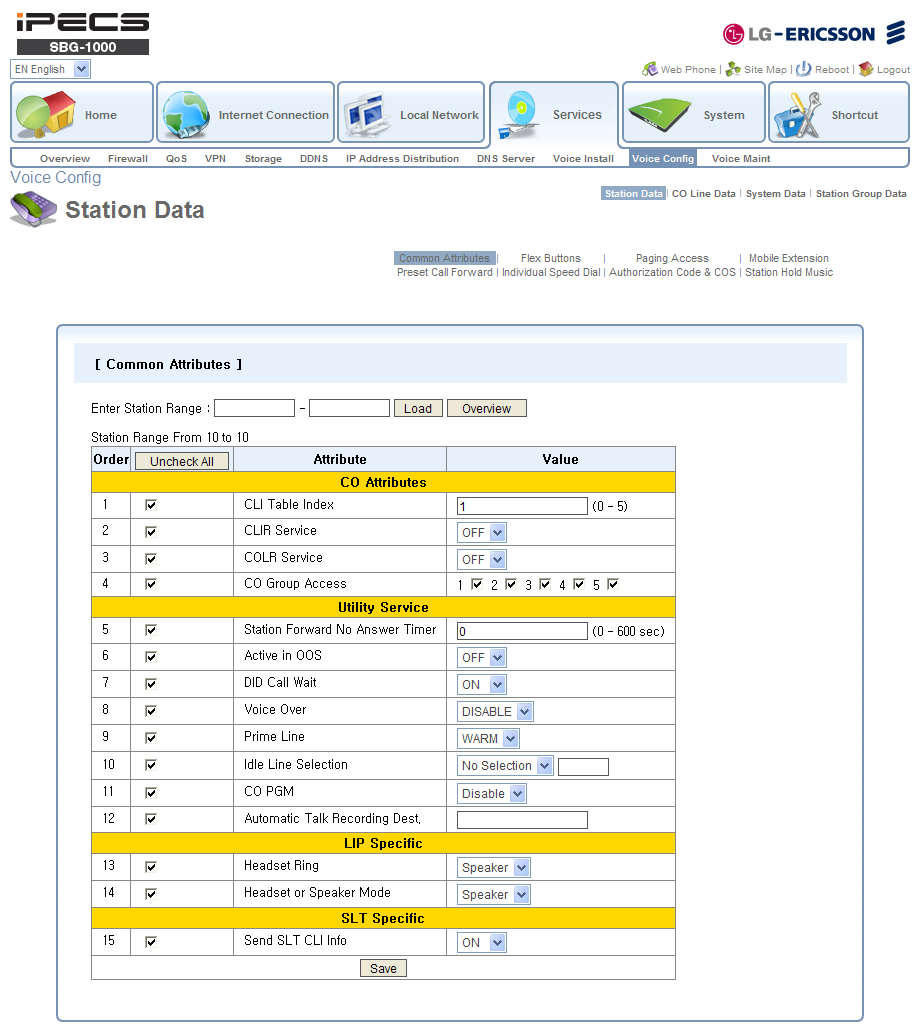 Lock Key added
from A.0Am
Network, EZ ATTD, CTI(TAPI), Web Phone, CAPACITY, IPCR Lock Keys are added
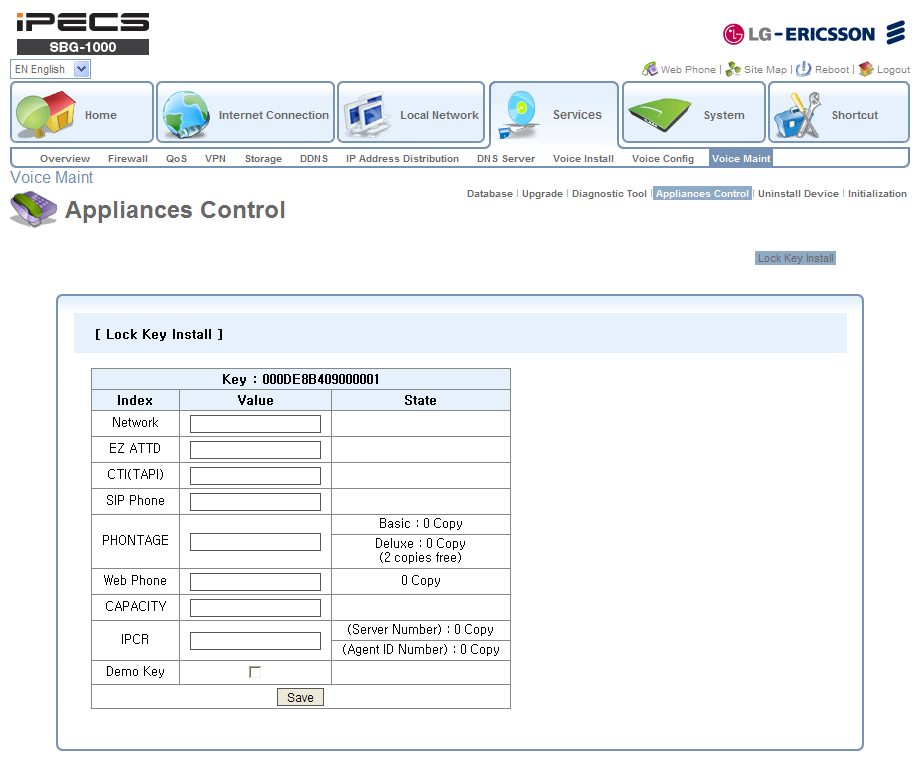 SBG-1000 A.0An
ES R&D) LIK team
12 May 2011
DB Incompatibility
from A.0An
Maximum CO increases from 8 to 10 in order to support PSTN 4 option boards (4 FXO / 2 BRI )


Restore Factory Settings SHOULD be applied by web admin or “Reset to defaults” button after upgrade
If H/W with DECT, DECT PARK code SHOULD be memorized before upgrade and SHOULD be set after upgrade.
Attendant LIP
PGM+0+#+Flex4 : Display PARK code
PGM+0+#+Flex6 : Set PARK code
WBM
Services > Voice Install > Station Registration > DECT Registration 
After re-program PARK code, Reboot to apply new PARK code.
SBG-1000 A.0Ao
ES R&D) LIK team
16 Jun 2011
Support PSTN 4 option boards
from A.0Ao
PSTN 4 option boards are supported with new H/W




Hardware Version XXE means “Enhanced” new H/W.
Only new H/W can support PSTN 4 option boards
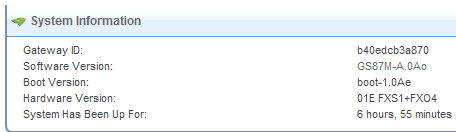 Numbering Plan
from A.0Ao
Services > Voice Install > System > Identification
Two type of Numbering Plan
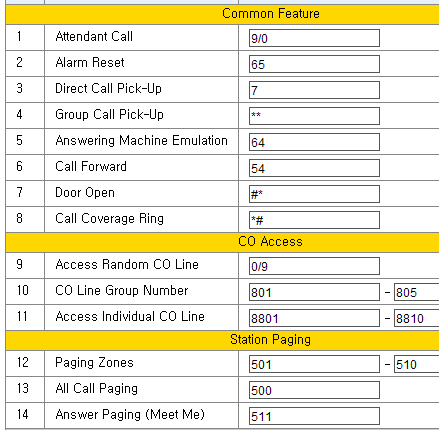 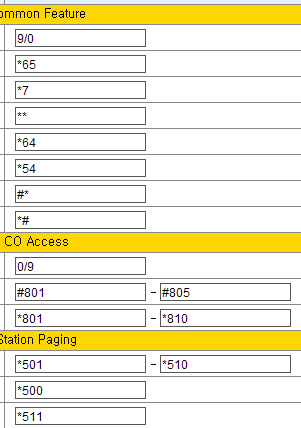 Networking Numbering Plan starts with * or # for the sake of convenient voice networking
Authorization Code
from A.0Ao
Services > Voice Config > Station Data > Authorization Code & COS





Services > Voice Config > System Data > System Attributes
100 System Authorization codes can be programmed
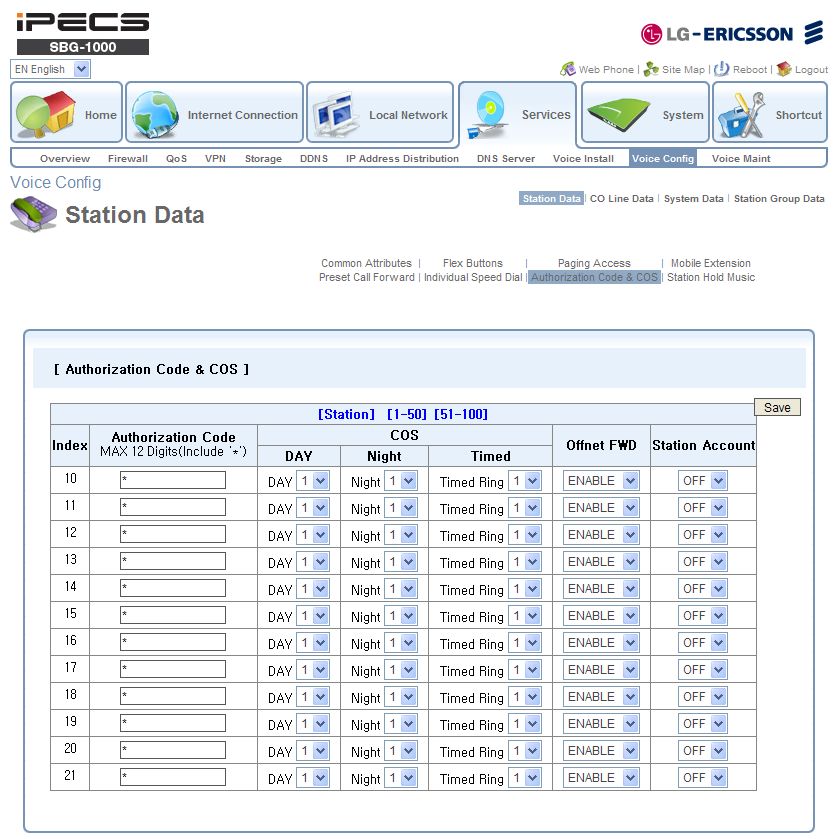 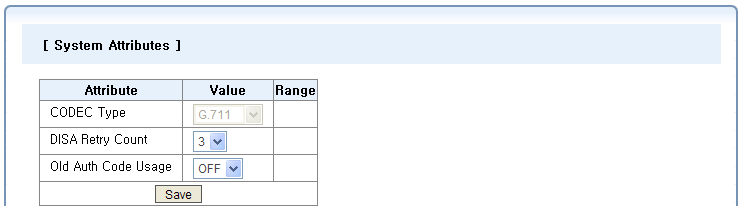 If it has “ON”,
Forced Account Code is activated and User should enter the authorization codes for outgoing CO call.
SBG-1000 1.0As
ES R&D) LIK team
12 Aug 2011
Support LIP-8002E
from 1.0As
LIP-8002E
New Entry Level LIP based on IPKTS protocol
Same H/W with LIP-8002 using SIP, but different button silk
Message Wait LED
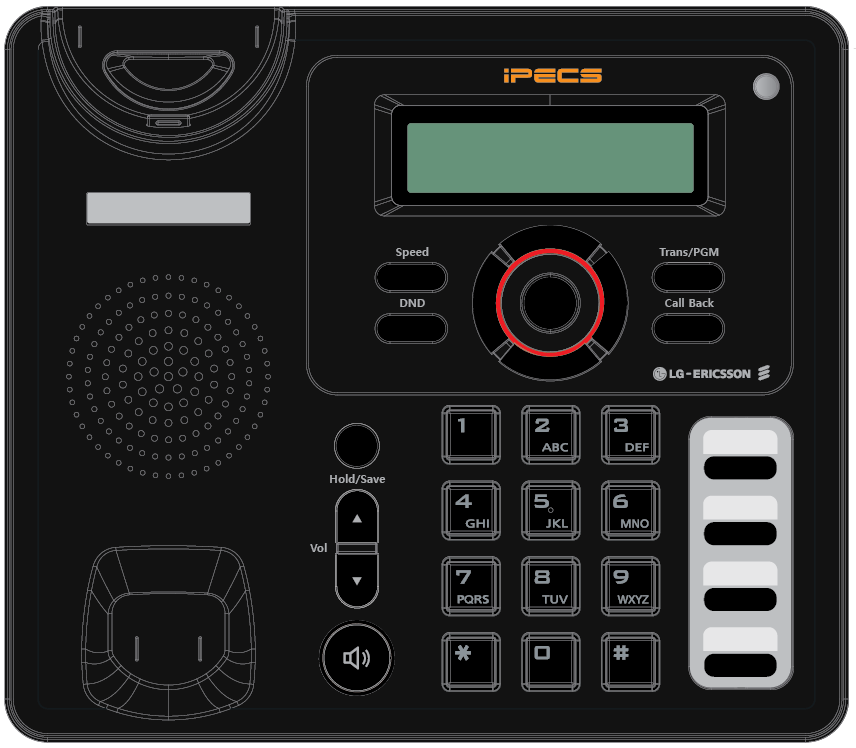 Dial By Name
Call Log
In OFF-HOOK state,
DND button is used as FWD button
Station VM Attributes
from 1.0As
Services > Voice Config > Station Data > Station VM Attributes
For Enhanced VM features as LIK 5.5
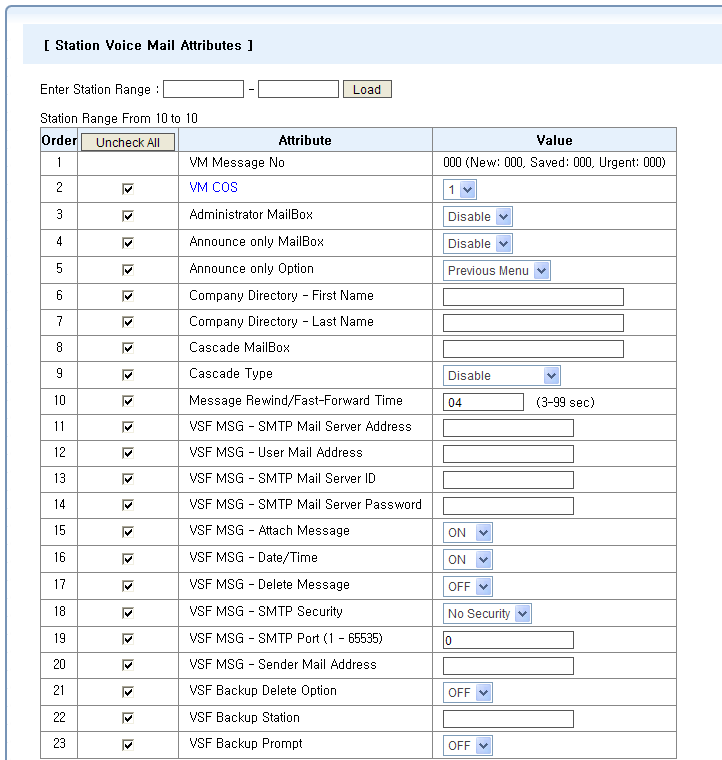 USB Upgrade
from 1.0As
Press PGM + 0 + 9 in Attendant

Press Number to View File

Browse with Vol▲▼ and Press Save

Selected file is copied from USB to Memory

F/W is burned onto NAND file system

Press Save to Restart

SBG will Reboot
[5] REC. VSF ANNCEMENT
[9] USB UPGRADE
ROM FILE NUM: TOTAL 8
PRESS 0-7 TO VIEW FILE
7 : GS87MX0Yz.rom
PRESS [SAVE] TO UPGRADE
7 : GS87MX0Yz.rom
COPY IN PROGRESS
7 : GS87MX0Yz.rom
BURNING IN PROGRESS
7 : GS87MX0Yz.rom
PRESS [SAVE] TO RESTART
7 : GS87MX0Yz.rom
RESTARTING......
F/W (GS87MXXXX.rom) should be in the top directory of USB memory.
Added & Fixed
from 1.0As
Added
Services > Voice Config > System Data > System Attributes





Fixed
Internet Connectivity Test
Under some ADSL routers which cannot support ping to the public site, this test always fails.
If ping fails, TCP connection method is used for this test.
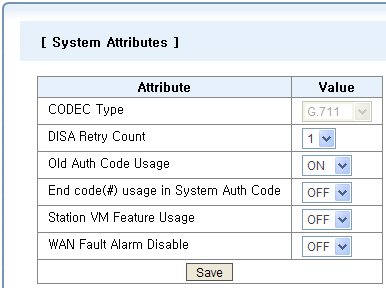 For the enhanced security,
if it has “ON”, # should be entered after System Auth Code.
If it has “ON”, Enhanced VM feature is available.
If it has “ON”, WAN Fault Alarm will not be notified on Attendant.
SBG-1000 1.0At
ES R&D) LIK team
8 Dec 2011
COS 1~7
from 1.0At
COS expanded from 4 to 7





Allow/Deny C Toll Exception Table added
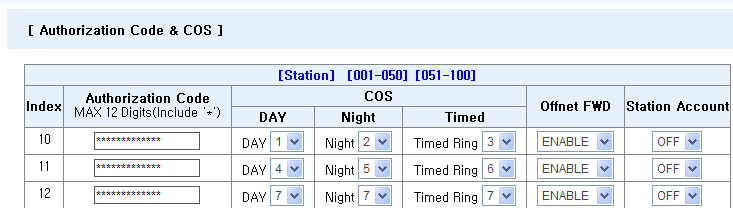 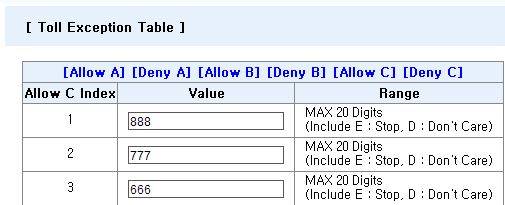 SIP & MSN 24 IDs
from 1.0At
SIP User IDs and MSN IDs are increased to 24 IDs
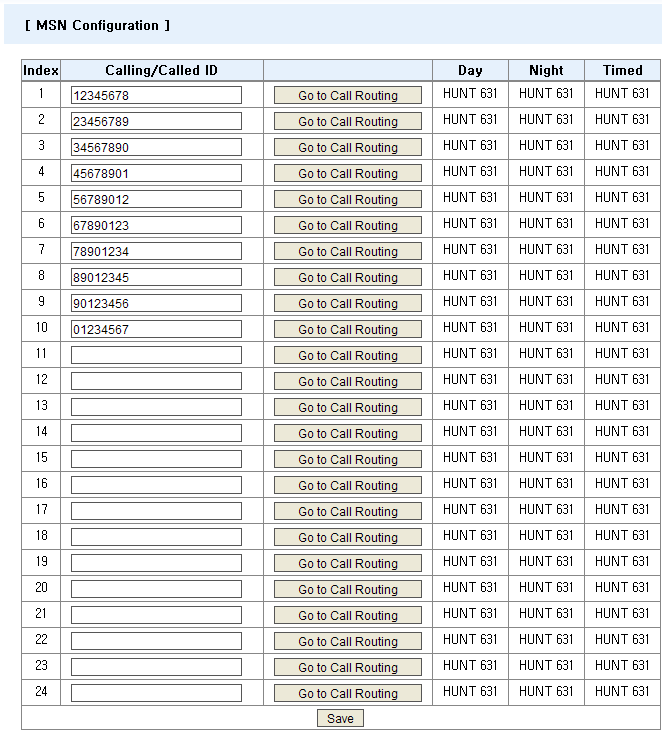 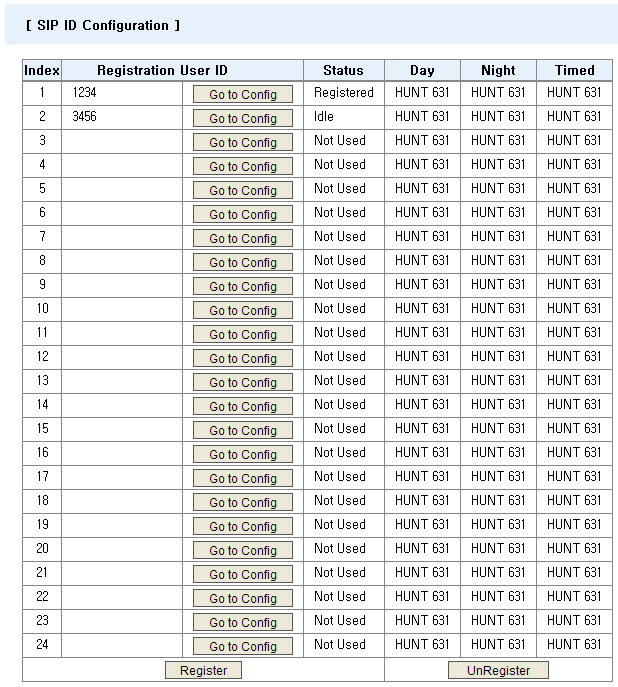 “UnRegister” added
Added Features – I
from 1.0At
CO GW Order is added for PSTN or ISDN user.
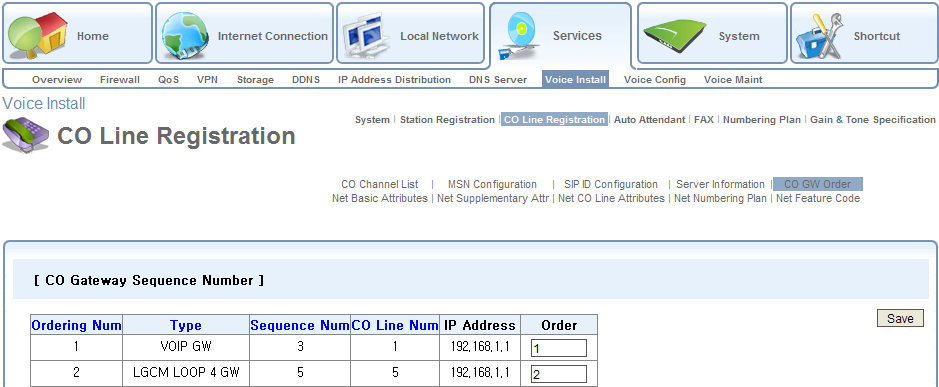 Added Features – II
from 1.0At
Executive / Secretary is added
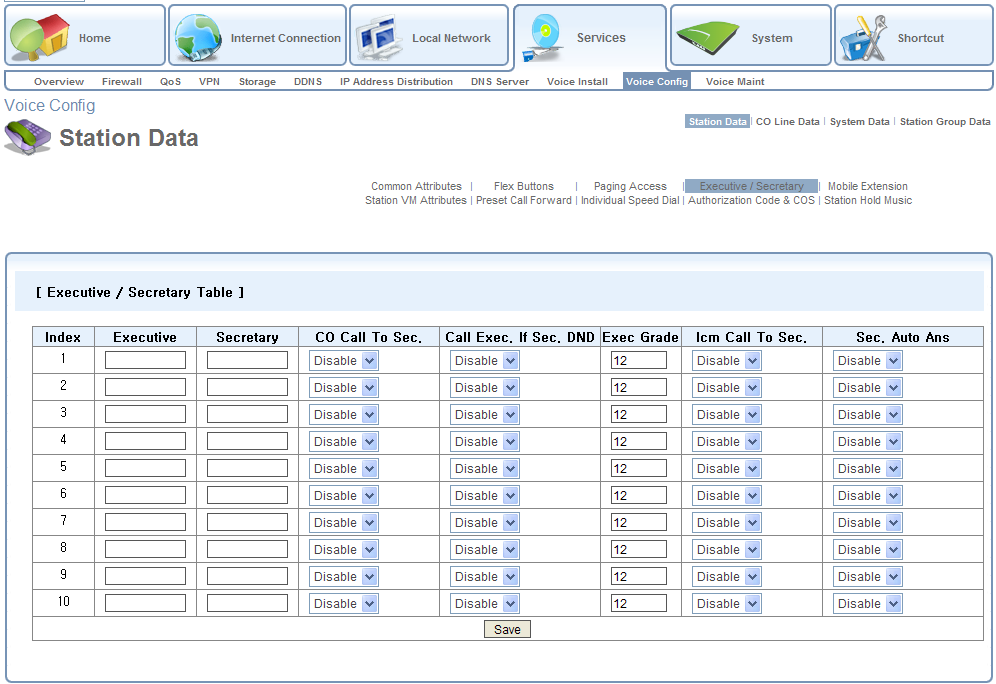 Fixed
from 1.0At
Ez ATTD
Ez ATTD interworking bug is fixed.
Ez ATTD can support SBG-1000 from XC.7Ah version.

PPPoE
Voice mute using PPPoE WAN interface is fixed.

DB Download
Only compressed DB can be downloaded for security reason.
SBG-1000 A.0Au
ES R&D) iPECS LIK team
2 Mar 2012
Added Features – I
from A.0Au
Soft Switch Type & IP AUTH USAGE added




Emergency Call ATD Notify added
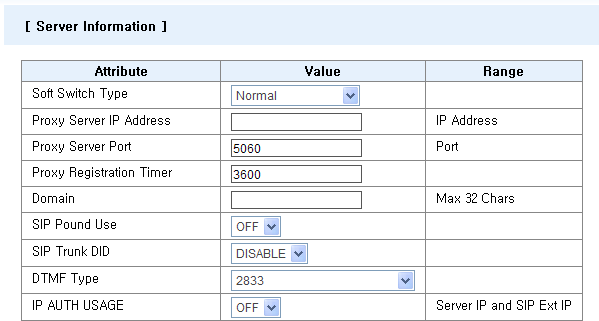 SBG validated with  BroadWorks
Added in order to support Various Servers easily
For Security Enhancement
[NZ-AGT-12021]
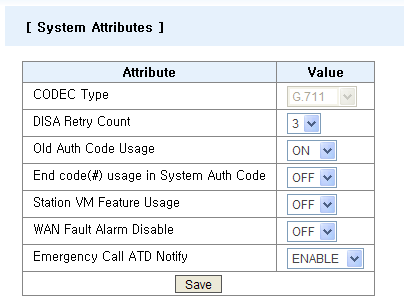 If it is set to “DISABLE”,
   ATD will not receive Emergency Call Alarm ring.
[NZ-AGT-12021]
Added Features – II
from A.0Au
Data(Fax) Station Number added
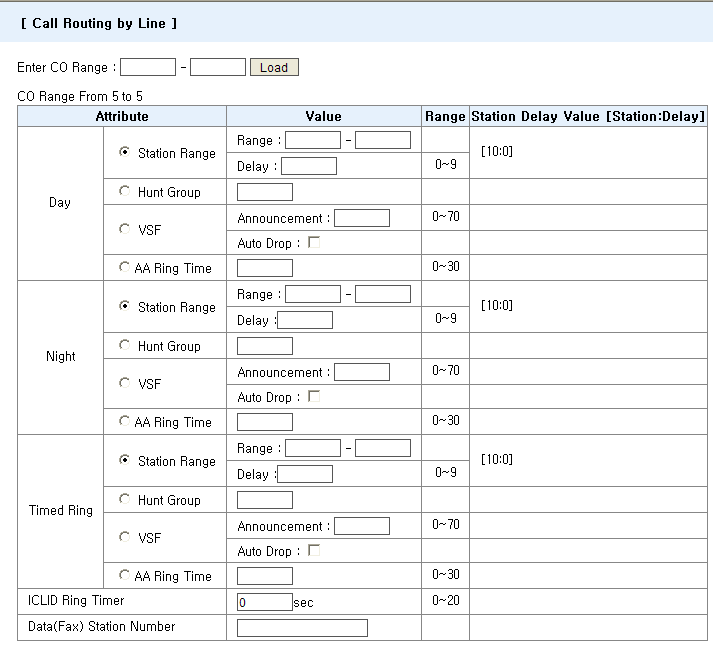 Auto FAX Detection [AU-ARI-11147]
- If it has Station Number,
    Incoming call initiates FAX tone detection,
    if detected, then specified station will ring to answer.
Fixed IR
from A.0Au
NZ-AGT-12021
Destination in Call Routing by Auto Attendant was not able to change back to N/A

ZA-MAR-12052 
LWS-WK Flexible button LED did not work correctly

NZ-AGT-12030
Demo Key includes Capacity expansion. After expired, system should be re-configuration.
 Capacity will NOT be expanded by Demo Key.
SBG-1000 1.0Au
ES R&D) iPECS LIK team
4 Apr 2012
Added Features – I
from 1.0Au
Station Group Jump Buttons added
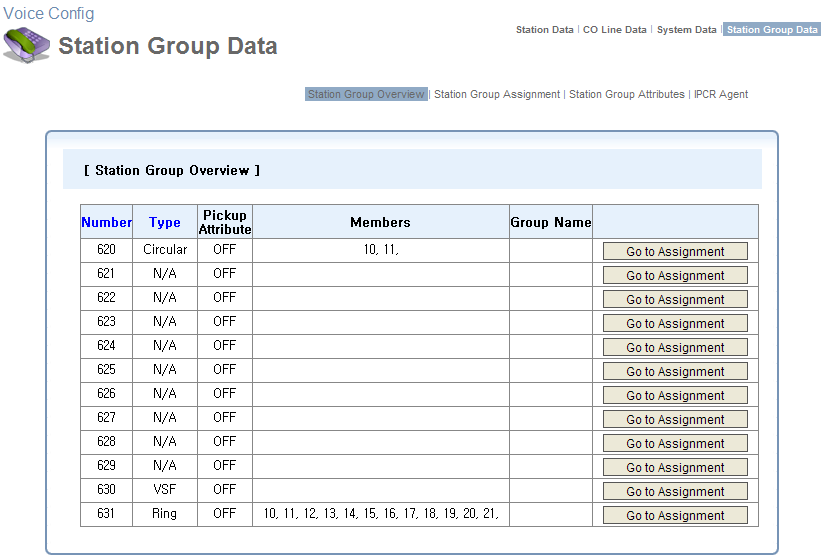 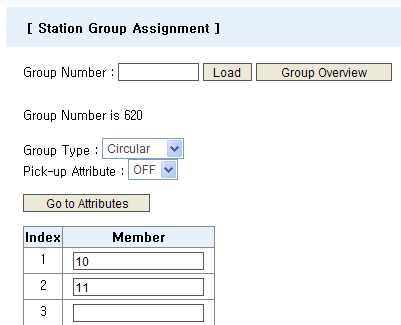 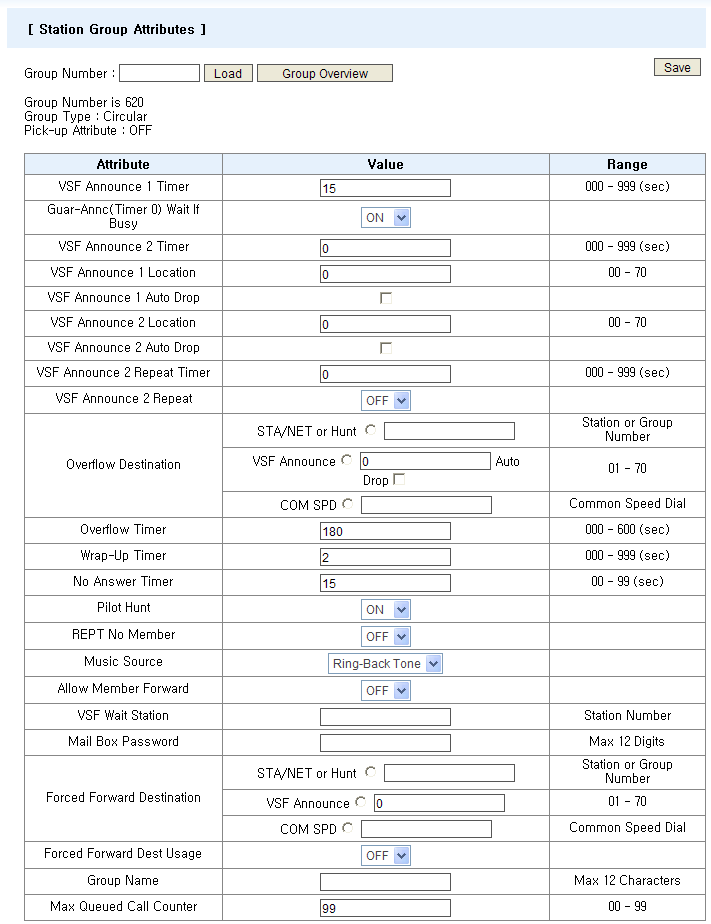 Added Features – II
from 1.0Au
Paging Access of ALL stations in ONE screen
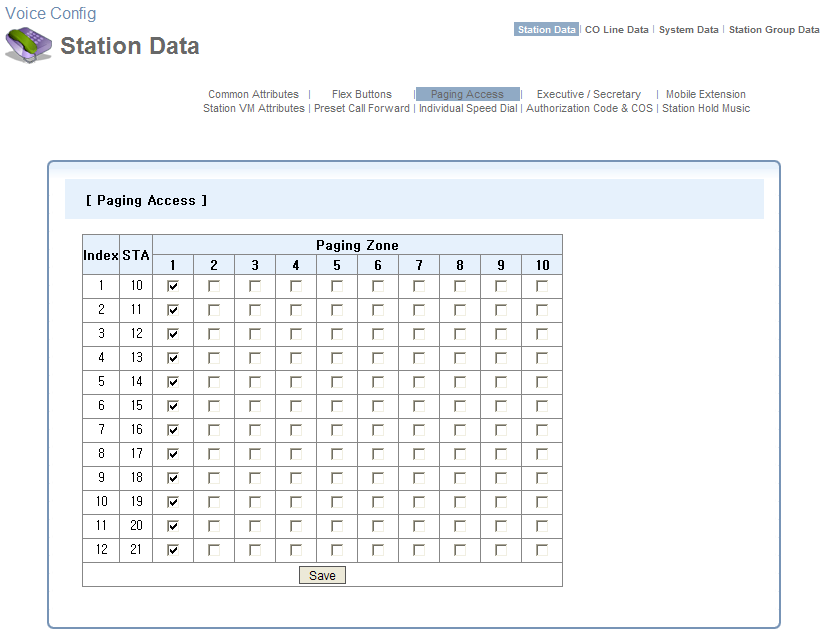 Fixed IR
from 1.0Au
DE-NTP-12019
Net Station Number type is added in Services > Voice Config > Station Data > Flex Button Assignment menu.